Babilon
David Briševac, 5.b
Položaj
Glavni grad Babilonskog Carstva
Oko rijeke Eufrat
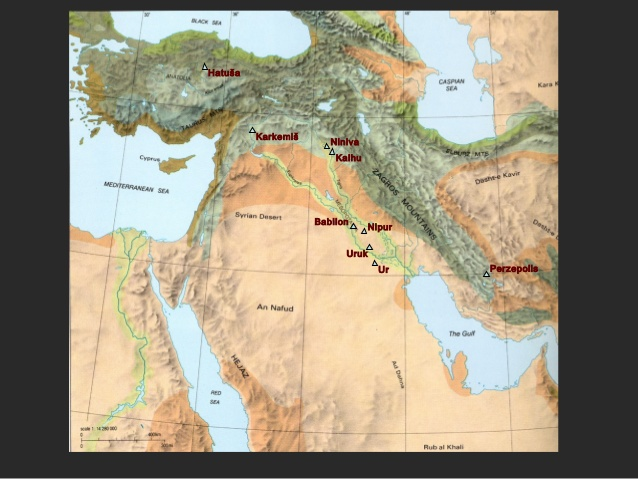 Babilon
Eufrat
Prvi put se spominje na pločici Sargona Akadskog iz 24. stoljeća pr. Kr.
Kad je Sargon Akadski od grada napravio središte svoje države
Postao glavni grad Hamurabijeva carstva u 18. stoljeću pr. Kr. 
Od tada, grad je bio glavni grad Babilonije
Hamurabi
1760. pr. Kr dolazi na vlast
Hamurabijev zakonik (1792.-1750.g.pr.Kr.) - skupina pravnih popisa
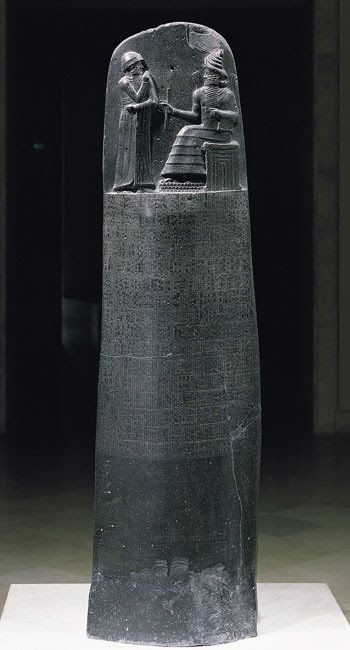 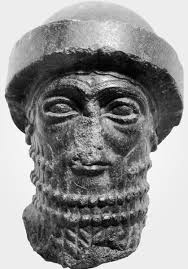 Nabukodonosor II.
Izgradio Ištarine dveri, obnovio Etamenanski hram, i izgradio viseće vrtove Babilona
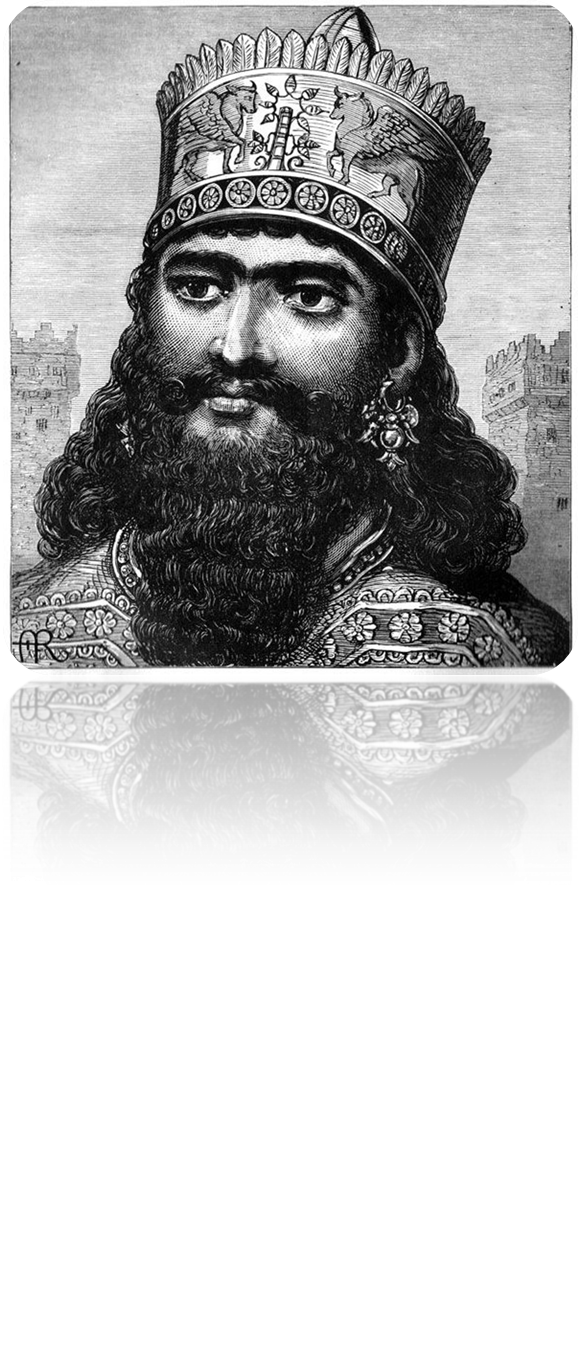 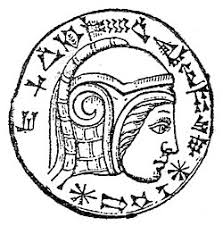 Ištarine dveri
Viseći vrtovi Babilona
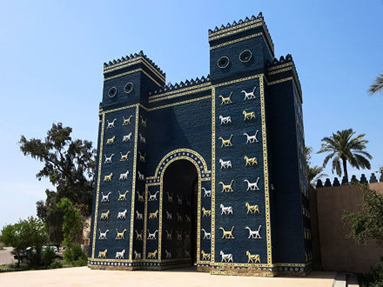 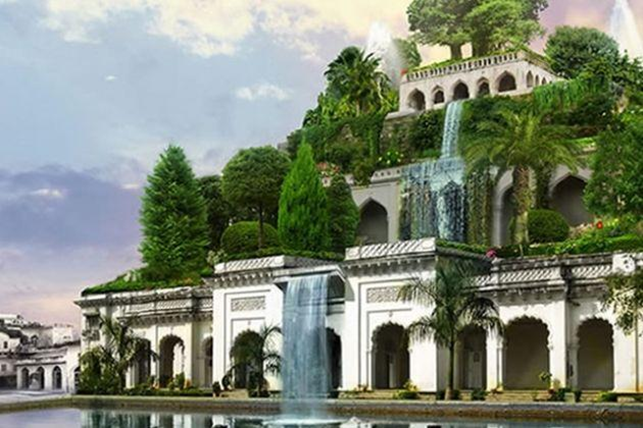 Kir Veliki
539. pr. Kr. Babilon osvaja Kir Veliki
Babilon postaje centar znanja i znanstvenog napretka
Babilonski znanstvenici-napravili karte zviježđa i uspostavili temelje suvremene astronomije i matematike
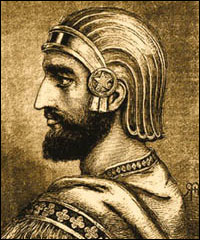 Kir Veliki
Nadam se da vam se svidjelo!Kraj!